Uue Raadi linnafoorum
UUE RAADI SOTSIAAL-KULTUURILISED MÕJUD
Ann Ideon
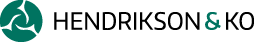 Inimmõõde / pärand
RAADI LENNUVÄLI
Maandumisrada: 2500 m/ 80 m
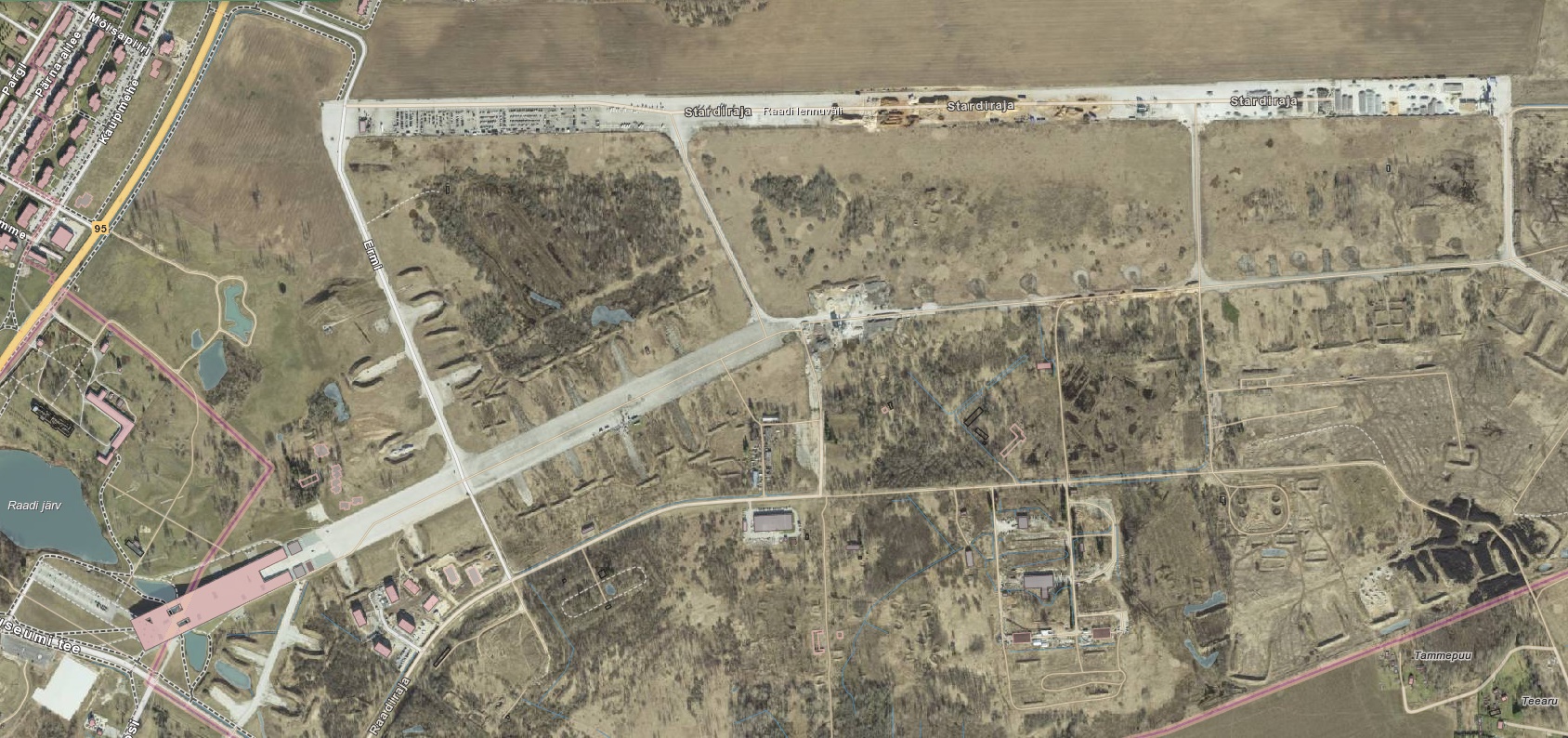 Ruleerimisrada: 725 m/ 20 m
Maandumisrada: 1100 m/ 75 m
Kaponiir: 70 x 80 m
Kontekst
INIMMÕÕDE ERINEB
Tartu linn
Kõrveküla
Vahi / Tila
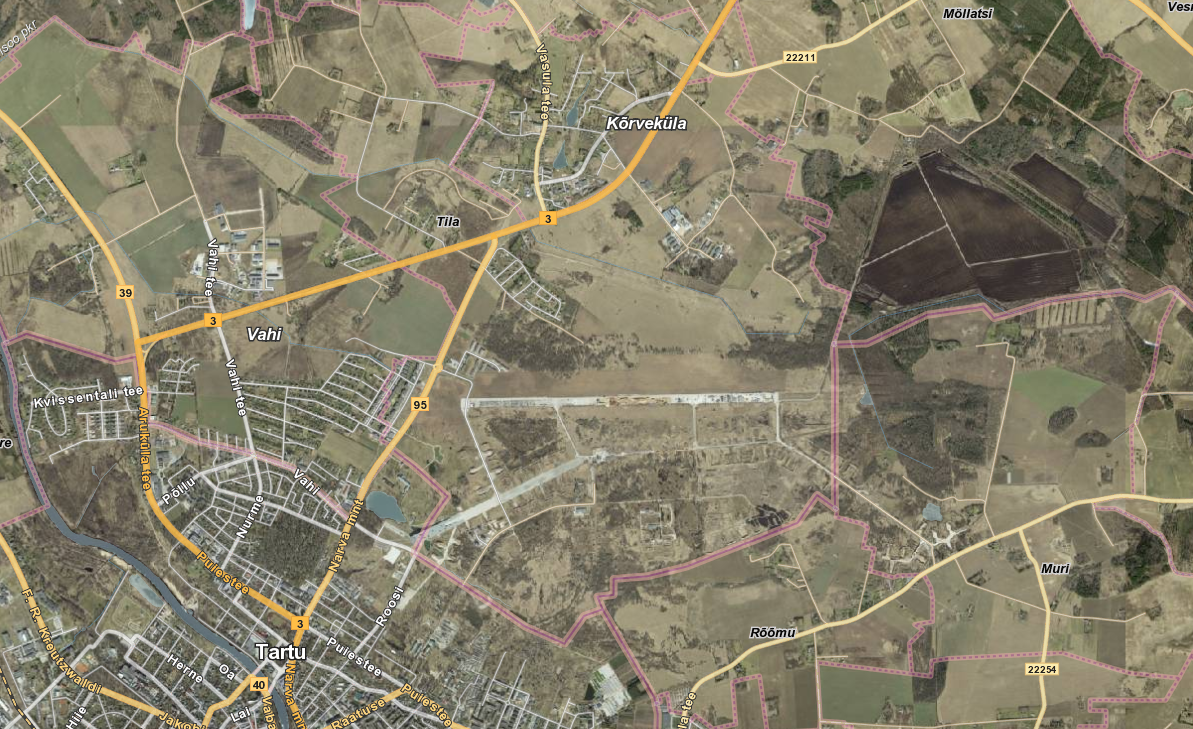 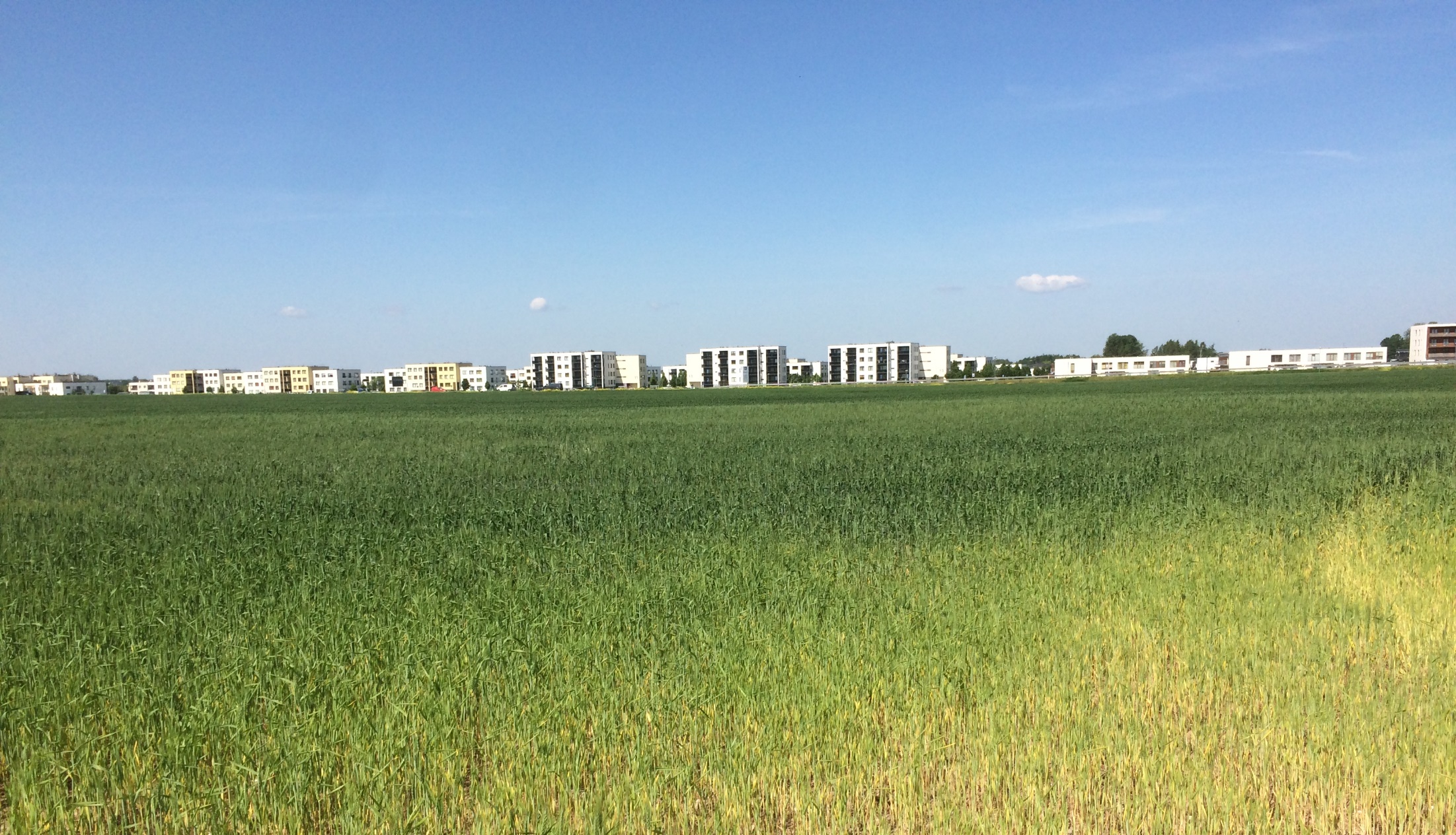 Senine linnalähiala on võrdlemisi ühekülgne, autokeskne, toimiva keskuseta, kohati vähese kvaliteetse avaliku ruumi ja haljastusega
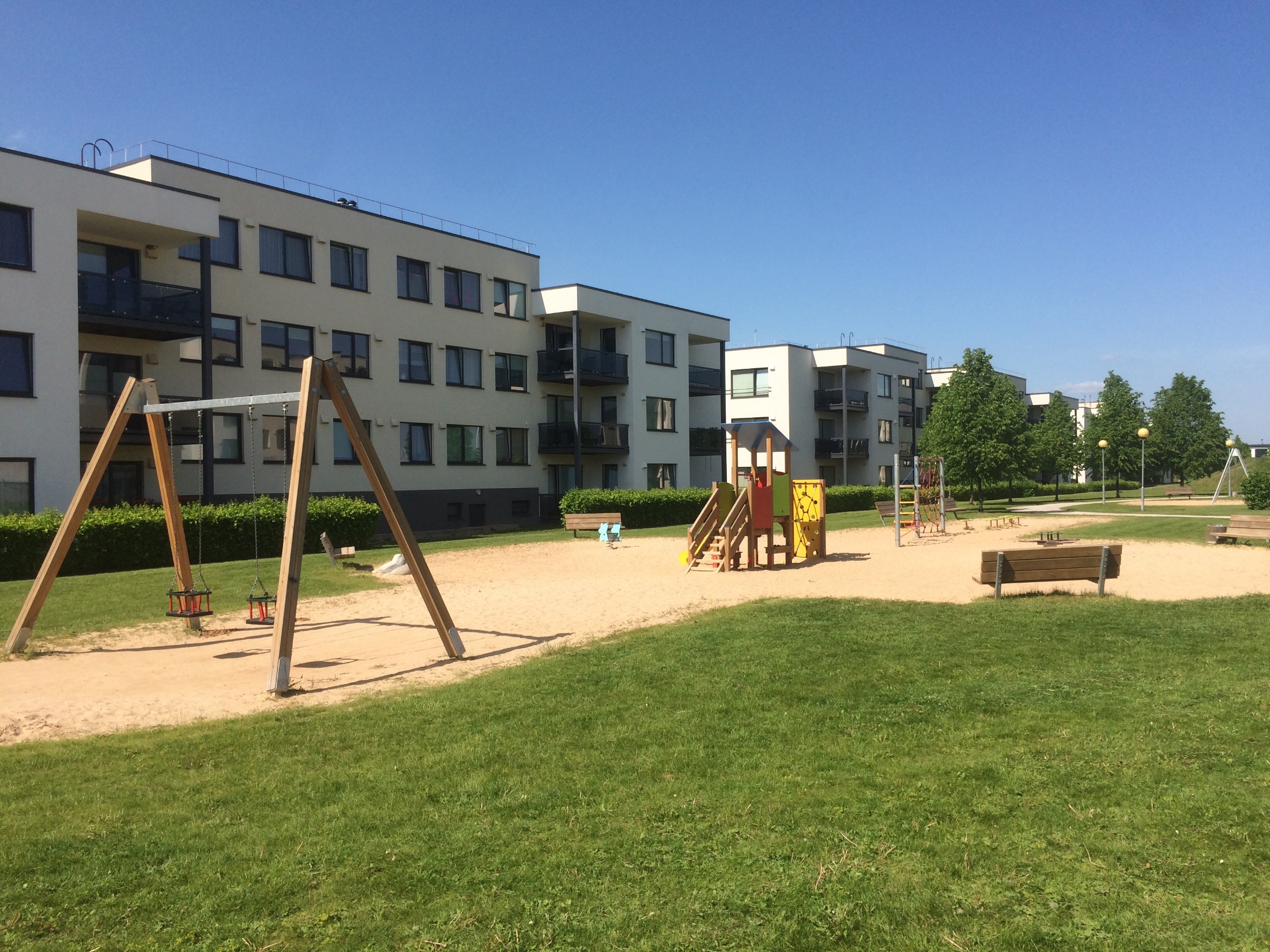 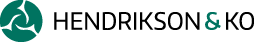 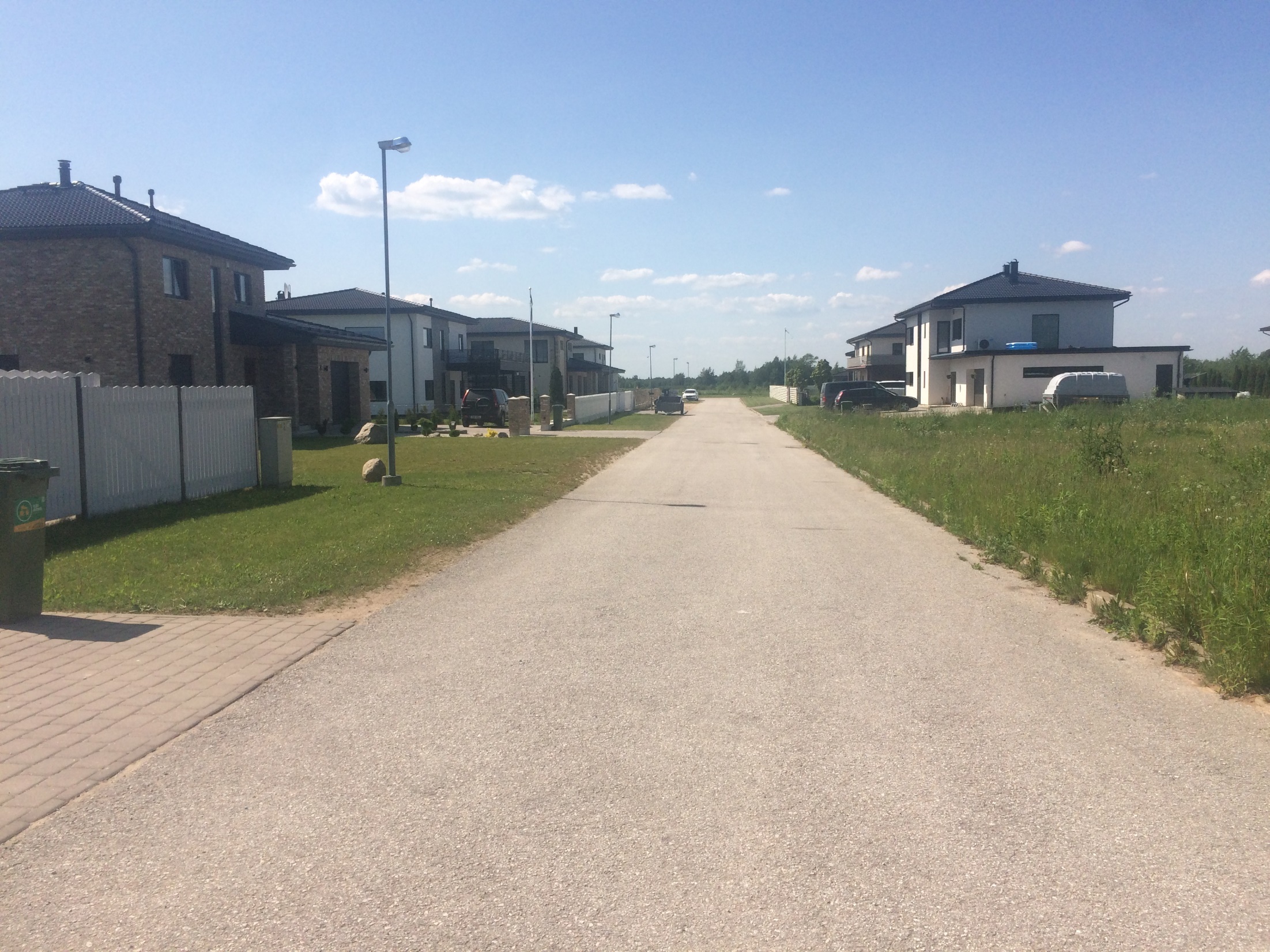 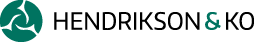 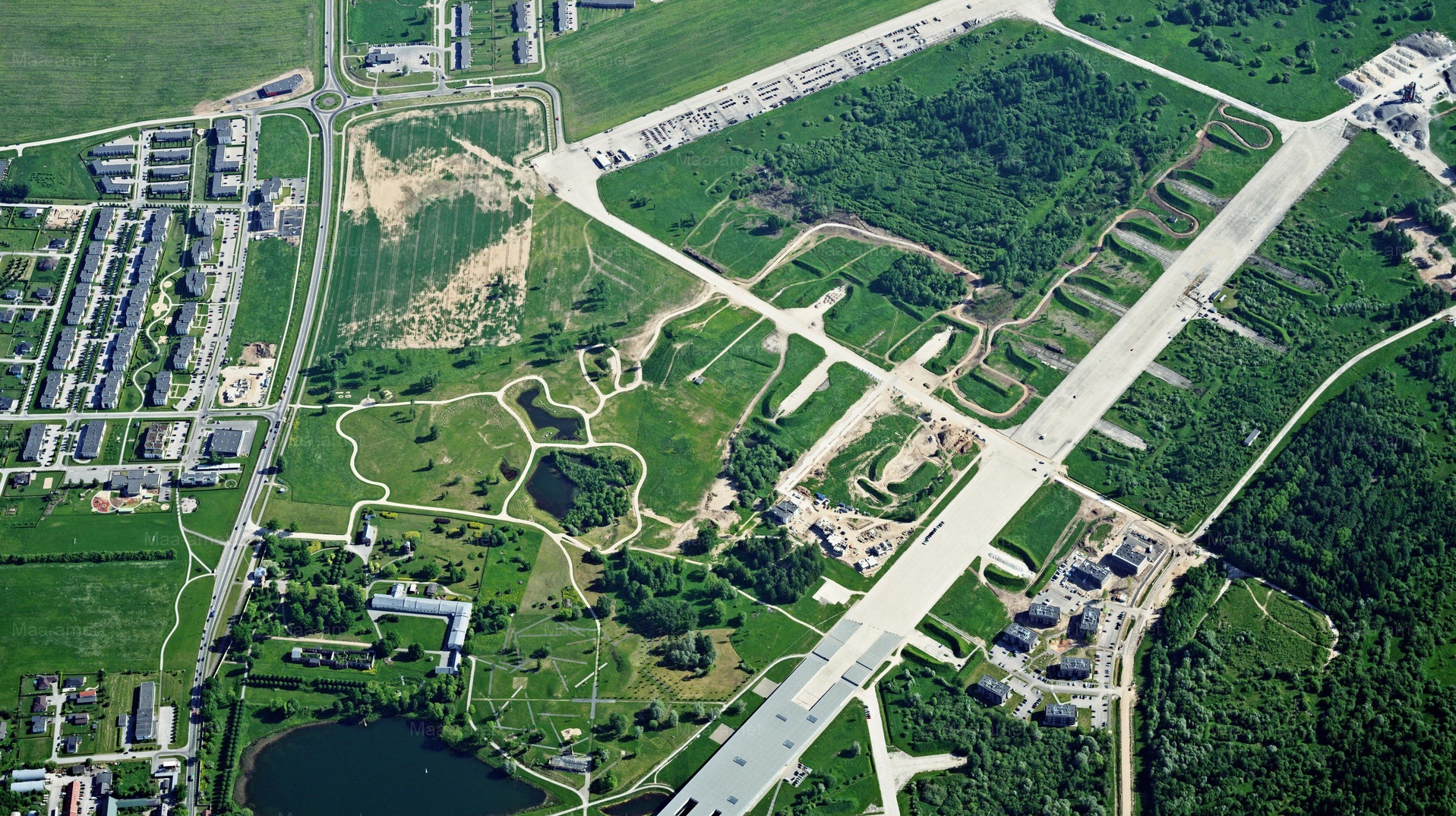 Areng on jõudnud Raadile (elamuehitus, päikesepargid, rohealad)
Huvi pärandi kaitse vastu on tõusnud
Ootus ruumikvaliteedi osas on muutunud
Foto: Maa-ameti fotoladu, 8.06.2021
ÜP kavandab
INIMMÕÕTMELISUS RAADIL
TÄNAVAD
ALAD
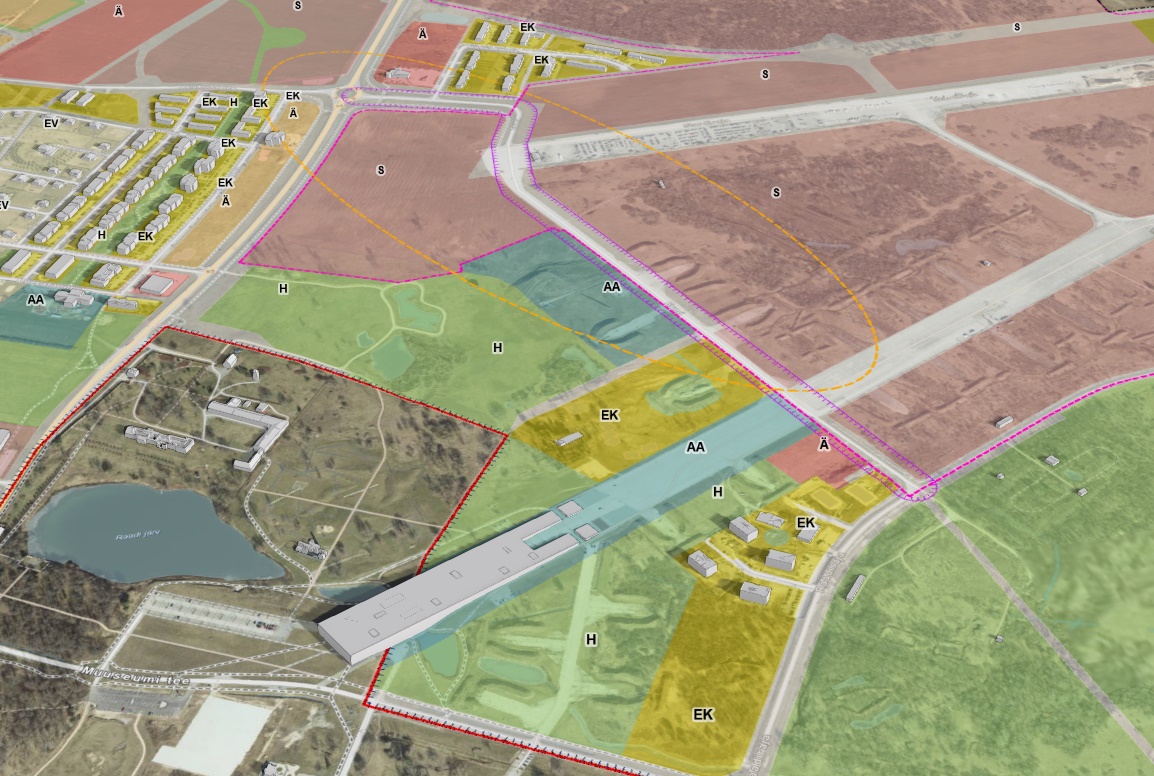 Ja
Peatänava ja keskusala
Kergliiklusteed ja liikumisrajad

Haljasalad (nii looduslikud kui ka kujundatud alad)

Taskupargid/
mänguväljakud

Spordirajatised

Hoonestus olenevalt otstarbest
3 korrust/ 14 m,
aga võib ka kõrgemaid
Hoonestuse toomine tänavafrondile
Haljastus stardi-ja ruleerimisradade äärde
Keskuse ala koondab liikumise sihtmärke ja erinevaid funktsioone, kannab esindusfunktsiooni, on keskväljaku, -platside vms asukohaks
RAADI ALAD
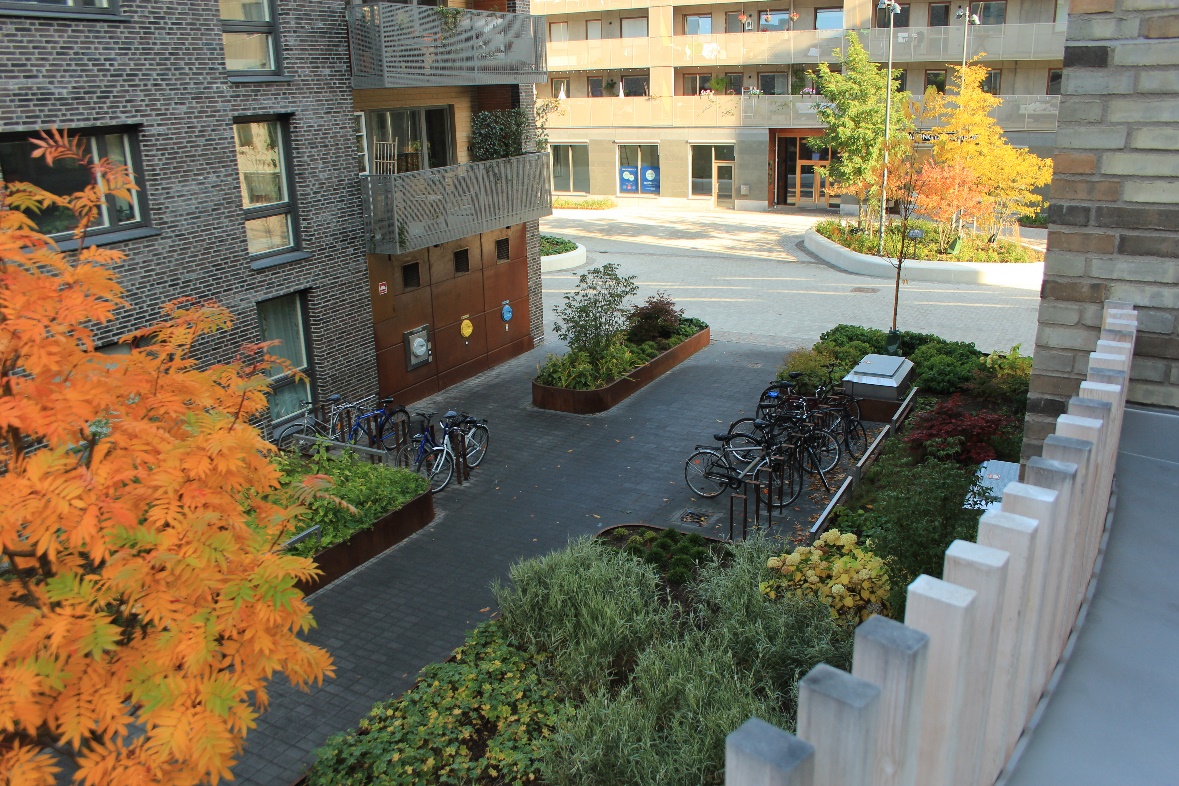 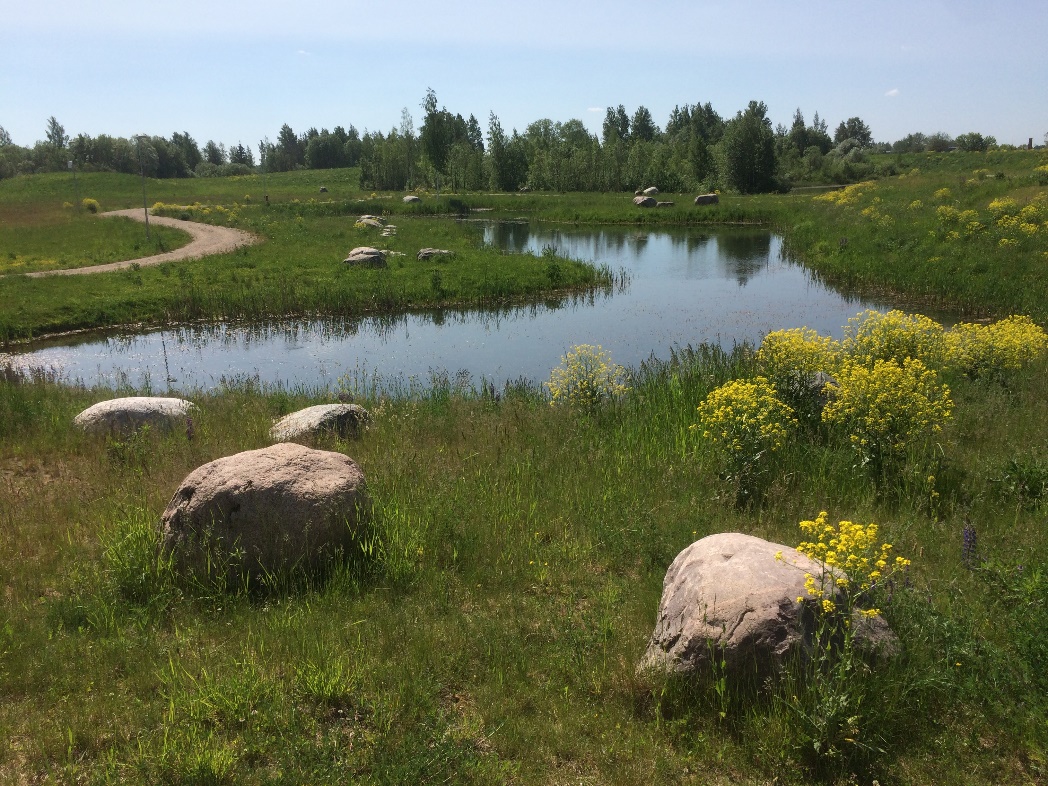 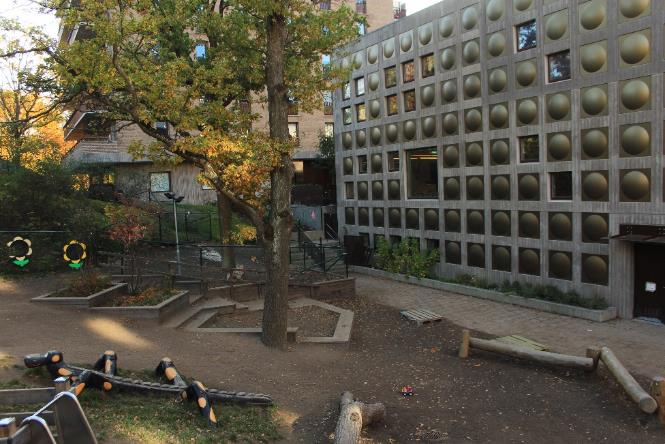 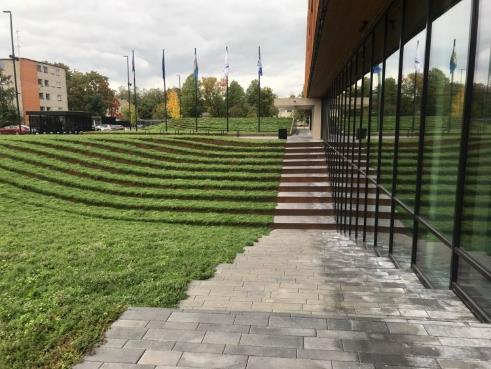 INIMMÕÕTMELISED TÄNAVAD/PLATSID
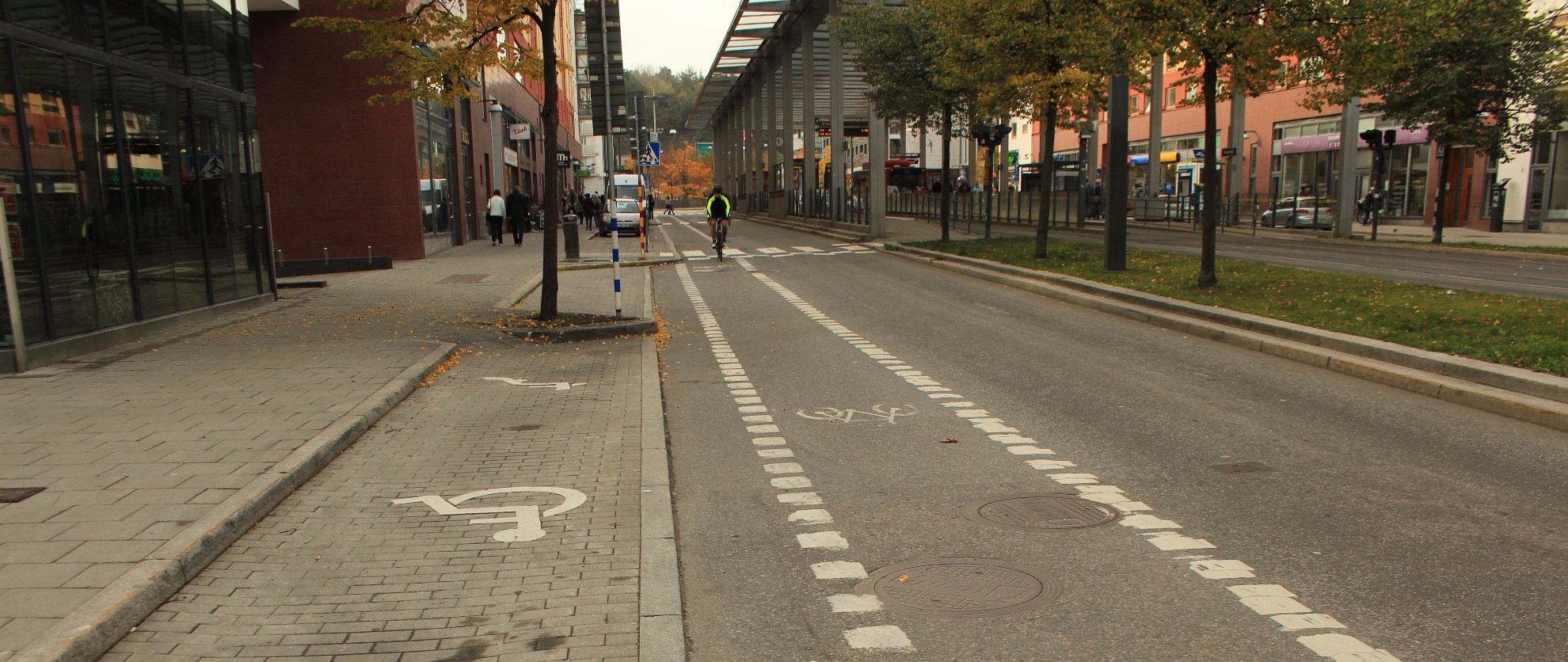 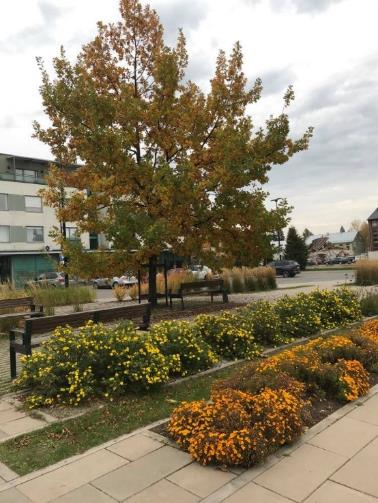 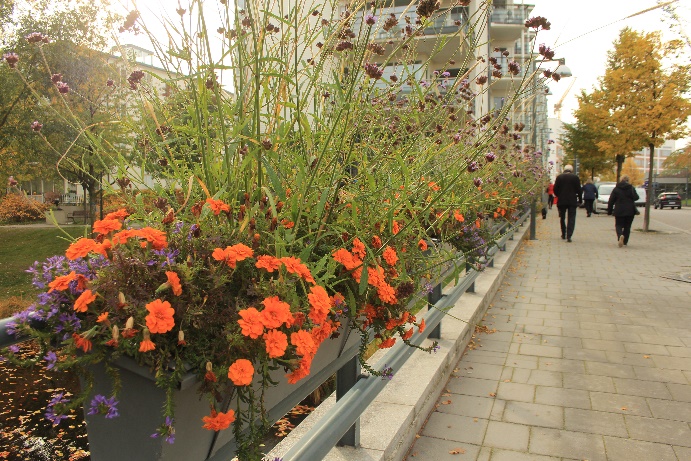 PÄRANDI KASUTAMINE/SÄILITAMINE
TÄNAVAD
ALAD
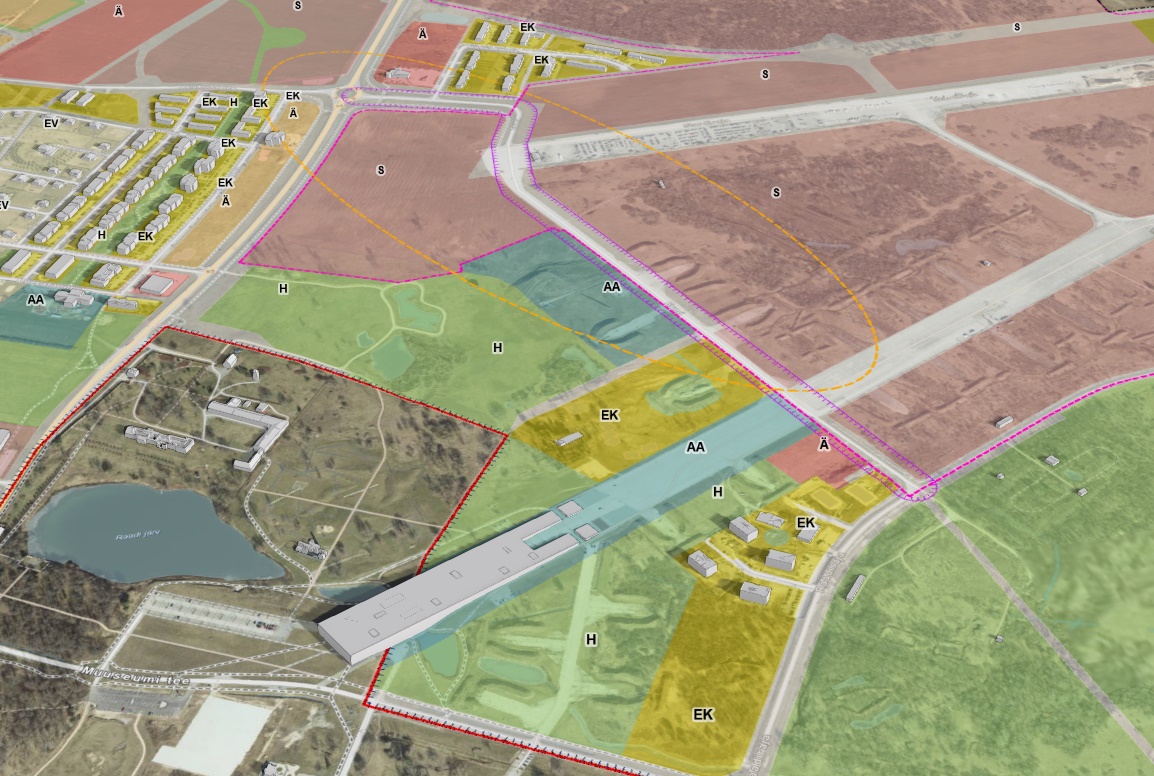 Ja
Anda igale kaponiirile oma identiteet: avalik ruum, ka hooned

Luua kaponiiridele
loovad maastiku-lahendused ning üle, piki, läbi ning ühelt teisele liikumise võimalused
Säilitada maandumis- ja ruleerimisrajad, mitte hoonestada
(kasutada nt parkimiseks, kontsertideks, suurüritusteks vms).
PÄRANDI KASUTAMINE
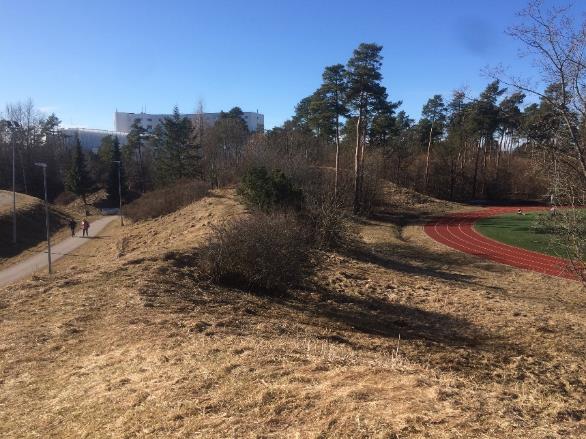 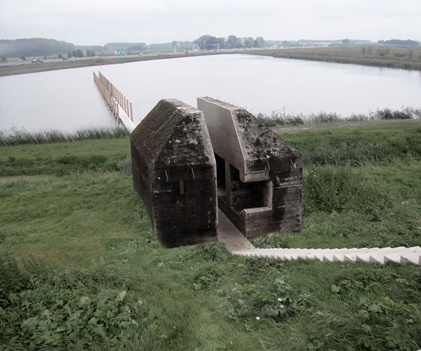 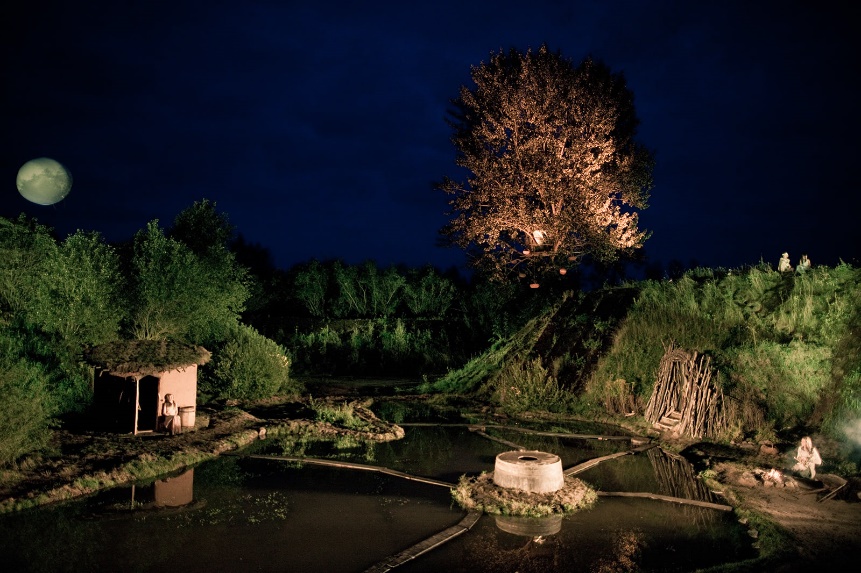 RAAAF ja Atelier de Lyon www.dezeen.com
Kogetav, vaadeldav, huvitav
Tartu Uus Teater, www.uusteater.ee
Küsimused/kitsaskohad/ohud
INIMMÕÕTMELISUS JA PÄRAND RAADI ALAL
TÄNAVAD
Inimmõõde jääb ebaühtlane: varasemad DP’d ja uued lahendused
ALAD
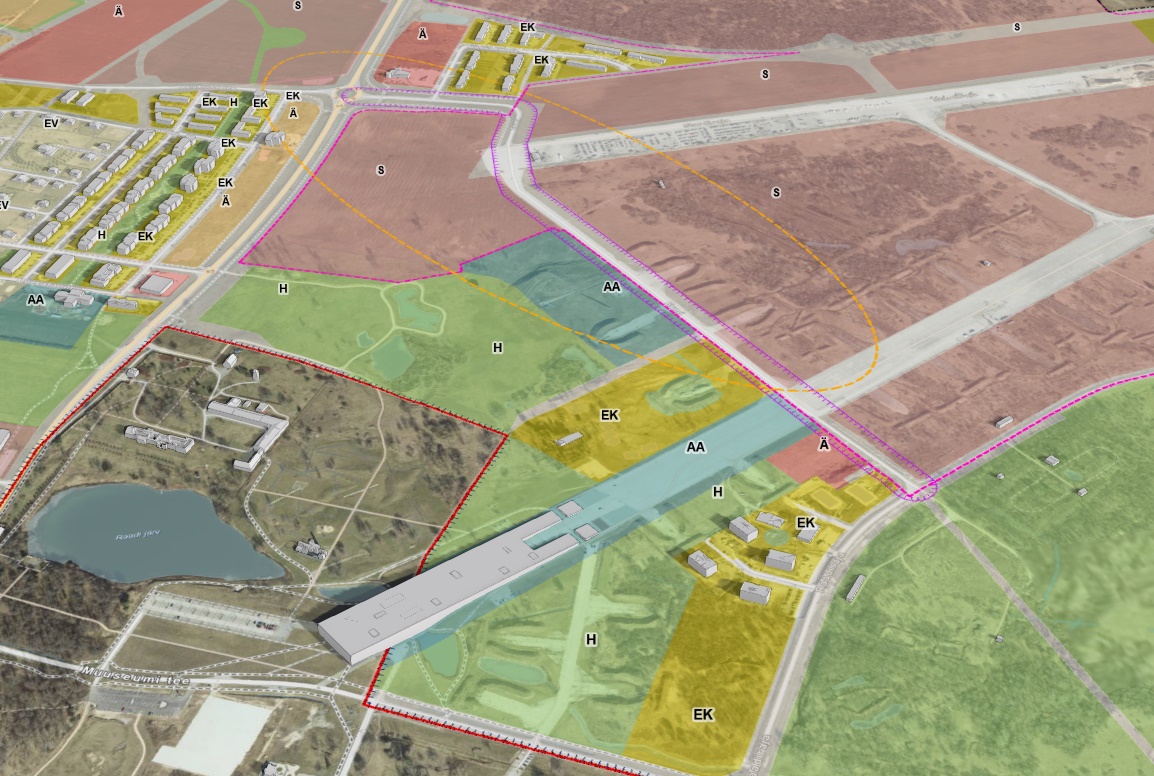 Ja
Haljastus tekib radade äärde, aga rajad ise jäävad kõledaks/
autokeskseks/ otstarbed väheseks
Kaponiiride
terviklahendust ei teki, lahendused on „tavapärased“

Kaponiirid muutuvad privaatseks/pool-avalikuks
Peatänav jääb
funktsionaalselt
hõredaks
Mis on realiseeritav kui Muinsuskaitse võtab Raadi mäluvälja mälestisena kaitse alla?
RADADE SÄILITAMINE VS MUUTMINE
Muutuse ulatus
Ja
Shanghai
Raadi
Berliin
New York
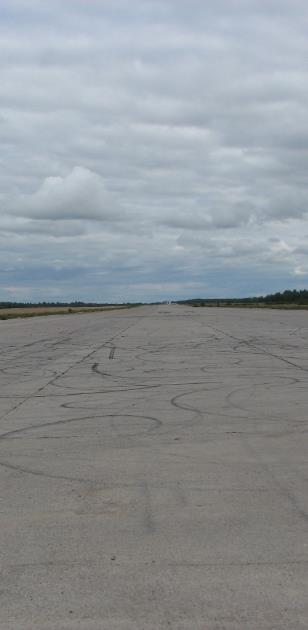 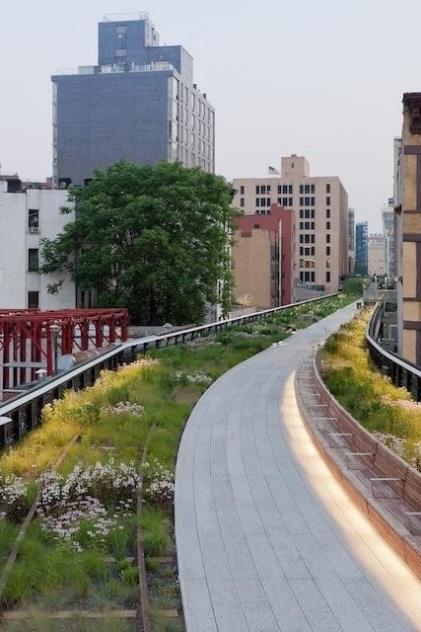 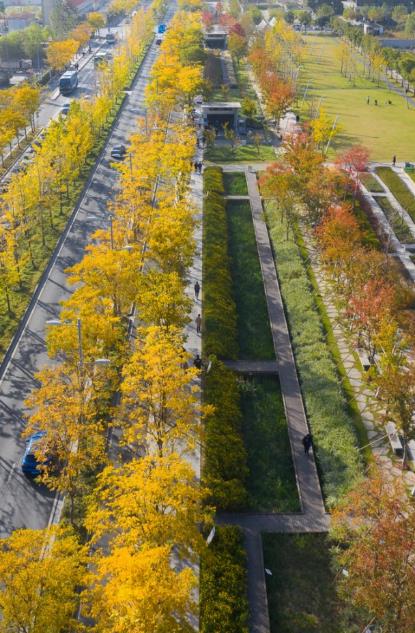 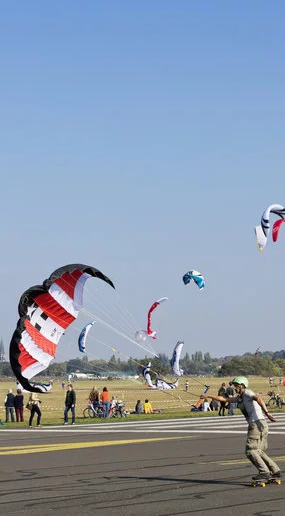 www.sasaki.com
www.visitberlin.de
www.domusweb.it
Wikipedia
[Speaker Notes: Web.it]
Tänan!
ann@hendrikson.ee
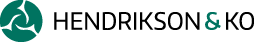